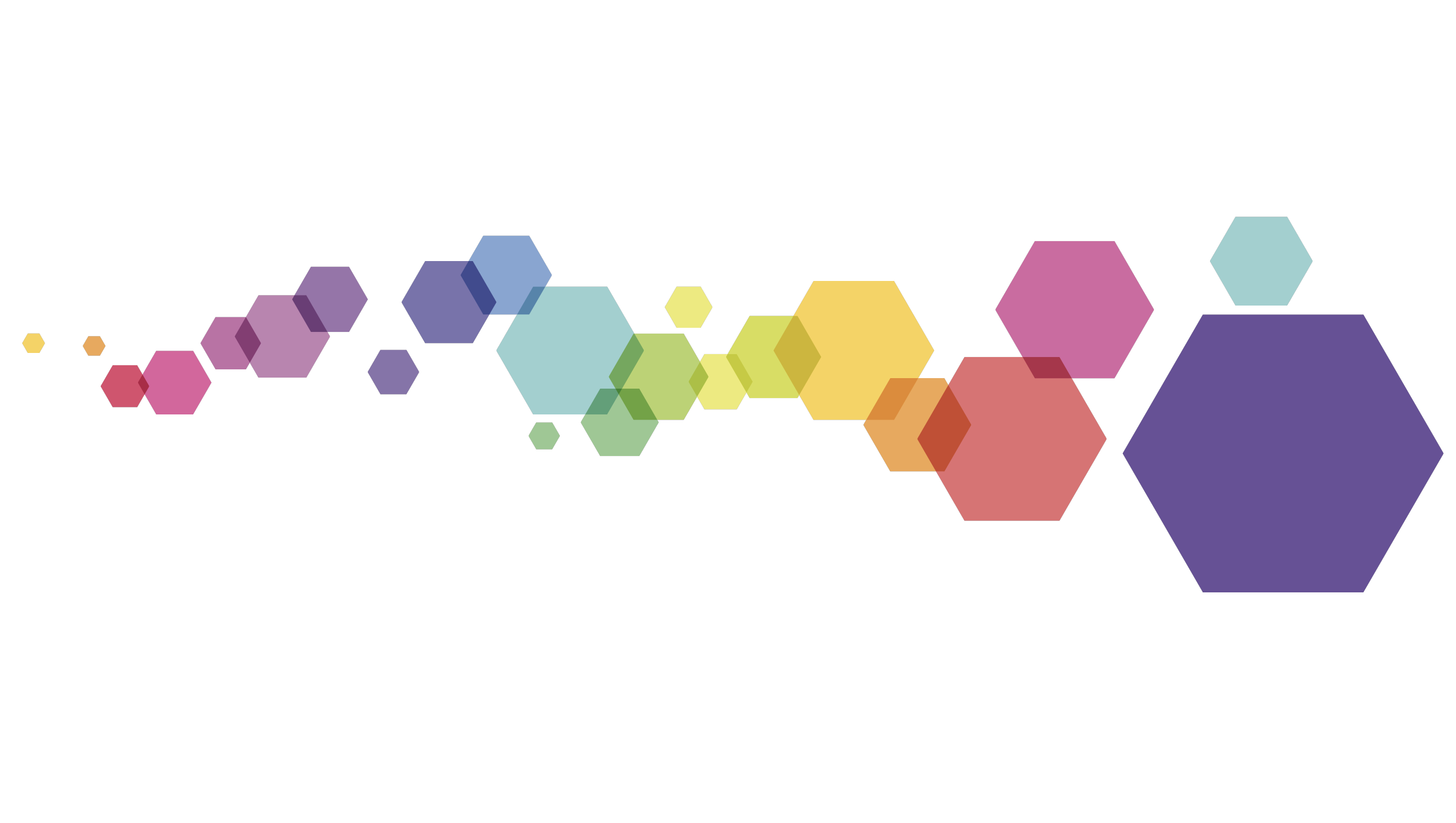 ОСОБЕННОСТИ СИСТЕМЫ ПРОДВИЖЕНИЯ КРАЕВЕДЧЕСКИХ РЕСУРСОВ И УСЛУГна примере деятельности ЦБС Красносельского  района Санкт-Петербурга
XIX ВСЕРОССИЙСКИЙ НАУЧНО-ПРАКТИЧЕСКИЙ  СЕМИНАР «ПРОБЛЕМЫ КРАЕВЕДЧЕСКОЙ ДЕЯТЕЛЬНОСТИ БИБЛИОТЕК»
ВОЛОГДА
9 ОКТЯБРЯ 2018
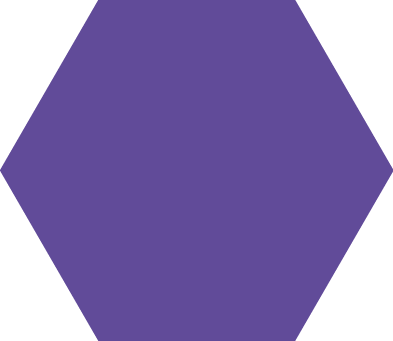 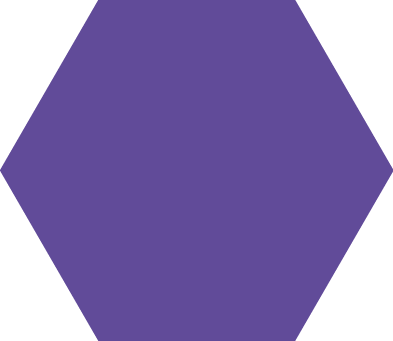 ГОСУДАРСТВЕННАЯ ПРОГРАММА «РАЗВИТИЕ СФЕРЫ КУЛЬТУРЫ В САНКТ-ПЕТЕРБУРГЕ»
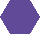 ОСНОВНЫЕ НАПРАВЛЕНИЯ РАЗВИТИЯ БИБЛИОТЕК СТРАНЫ
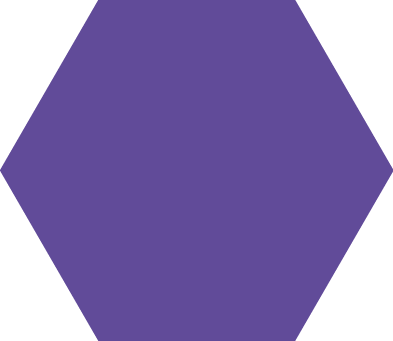 согласно «Модельному стандарту»

Библиотека как культурно-просветительский центр – коммуникационная площадка интеллектуального развития и культурного досуга населения страны;

Библиотека как активный информационный агент, равноправное действующее лицо в сетевом, виртуальном пространстве, обеспечивающее доступ как к собственным, так и к мировым информационным ресурсам, дающее пользователю профессиональную консультацию в навигации и выборе источников информации;

Библиотека как хранитель культурного наследия, в том числе регионального значения, воплощенного в ее фондах и других информационных ресурсах. При этом библиотека должна не только хранить, но и создавать, приумножать культурное наследие, предоставлять в общественное пользование материалы по культурному наследию, в том числе региональной, краеведческой и локально-исторической тематики.
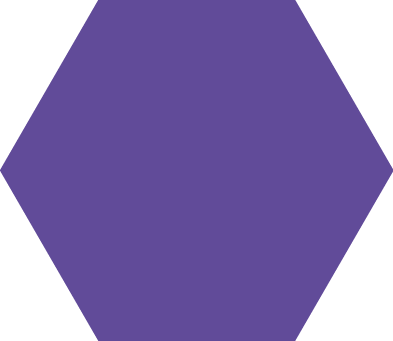 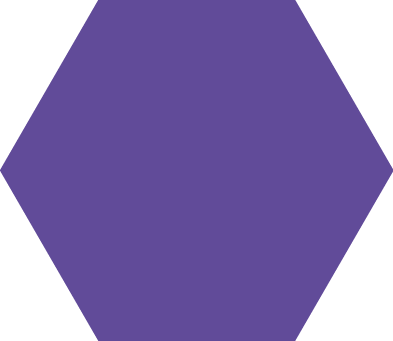 ПРОДВИЖЕНИЕ КУЛЬТУРНОГО ПРОДУКТА И УСЛУГ
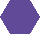 ПРИНЦИПЫ ПРОДВИЖЕНИЯ УСЛУГ:
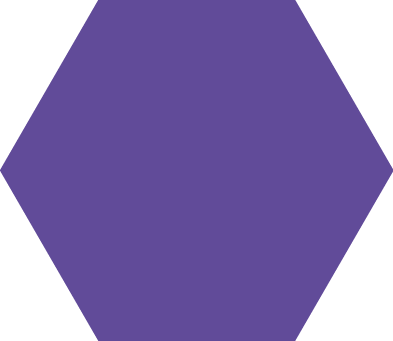 Адресность и дифференцированность 

Масштабность

Системность

Согласованность действий внутри учреждения
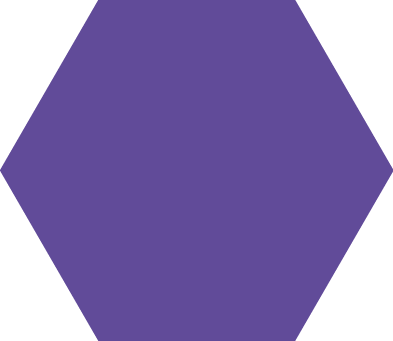 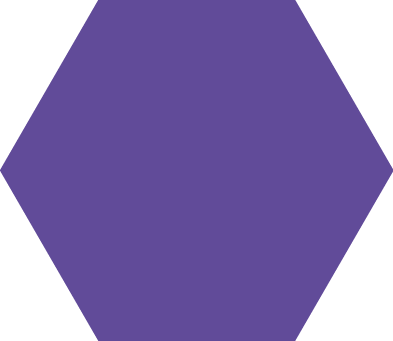 СВЯЗИ С ОБЩЕСТВЕННОСТЬЮ ДЛЯ БИБЛИОТЕК
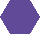 НАПРАВЛЕНИЯ PR-деятельности:
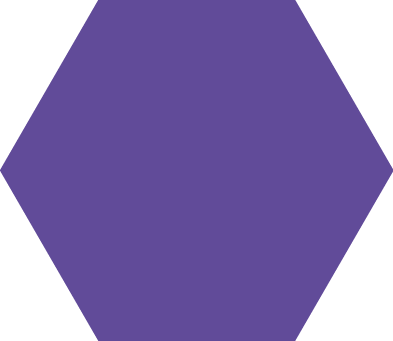 взаимодействие  со СМИ;
продвижение в Интернете;
продвижение в социальных сетях; 
взаимодействие с органами власти и общественными организациями;
внутрибиблиотечные коммуникации; 
работа с инвесторами и партнерами; 
организация специальных краеведческих событий и т.д
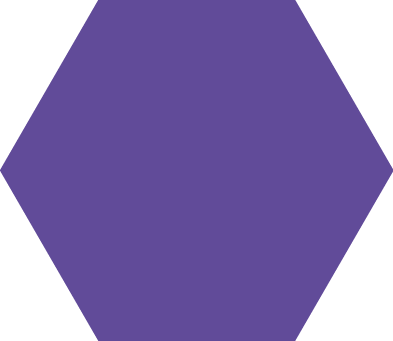 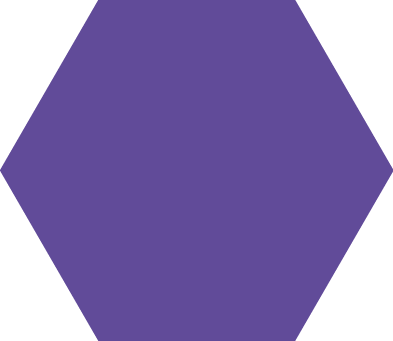 115 км²
425 000 жителей
7 муниципальных образований
15 библиотек
122 образовательных учреждения
72 детских сада
КРАСНОСЕЛЬСКИЙ РАЙОН  СЕГОДНЯ
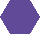 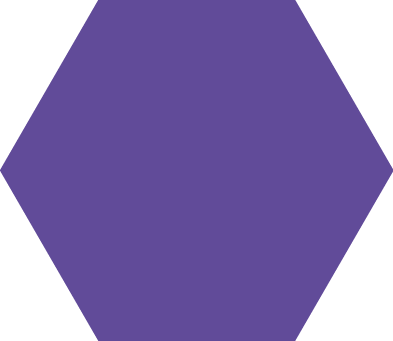 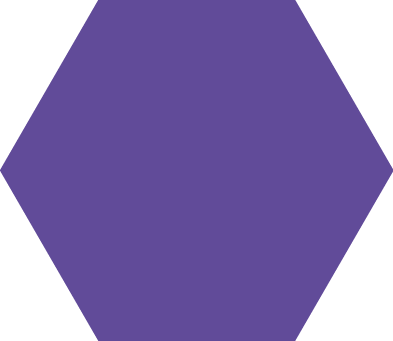 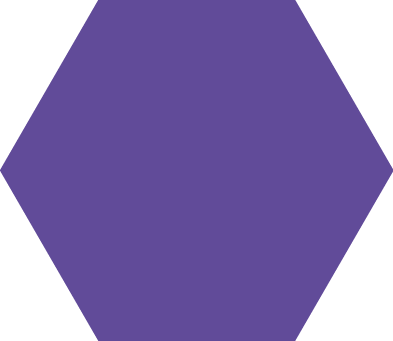 ГОСУДАРСТВЕННАЯ ПРОГРАММА «РАЗВИТИЕ СФЕРЫ КУЛЬТУРЫ В САНКТ-ПЕТЕРБУРГЕ»
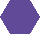 ПРОДВИЖЕНИЕ КРАЕВЕДЧЕСКИХ РЕСУРСОВ И УСЛУГ | ЦЕЛЕВЫЕ АУДИТОРИИ
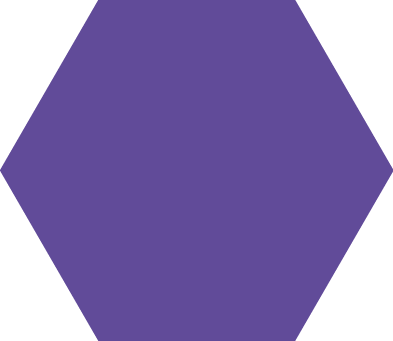 Сотрудники, специалисты образовательных учреждений, представители администраций, дети, молодежь, люди старшего поколения, краеведы, исследователи, представители СМИ и мн. др.
КРАЕВЕДЕНИЕ В  БИБЛИОТЕКАХ
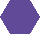 Выставки документов и артефактов  по истории территории
Лекционные циклы, посвященные истории района и судьбам людей
Поиск информации, составление библиографических списков по истории района
Организация масштабных краеведческих мероприятий
Издание краеведческих сборников
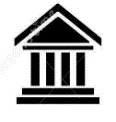 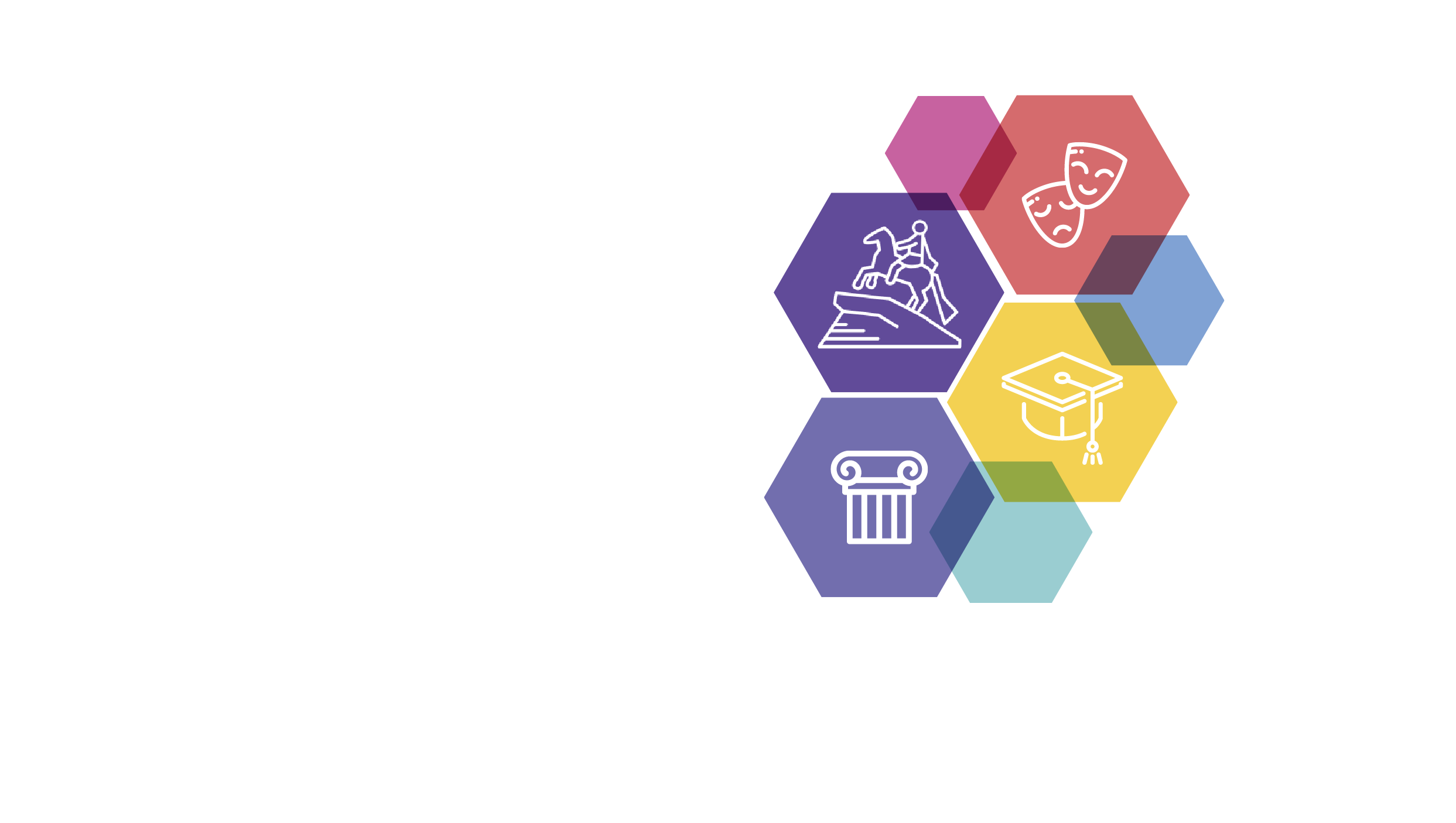 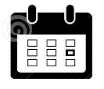 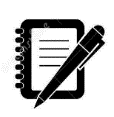 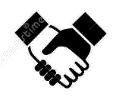 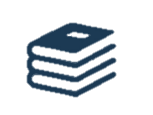 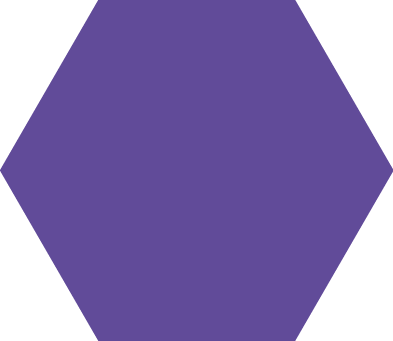 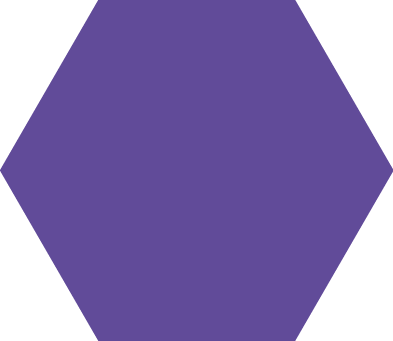 ГОСУДАРСТВЕННАЯ ПРОГРАММА «РАЗВИТИЕ СФЕРЫ КУЛЬТУРЫ В САНКТ-ПЕТЕРБУРГЕ»
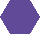 ЦБС КРАСНОСЕЛЬСКОГО РАЙОНА | ВЗАИМОДЕЙСТВИЕ СО СМИ
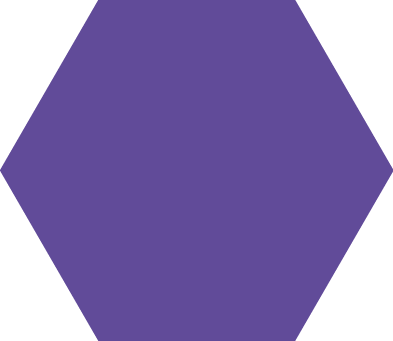 Публикации о краеведческой деятельности  в 2017 году в СМИ
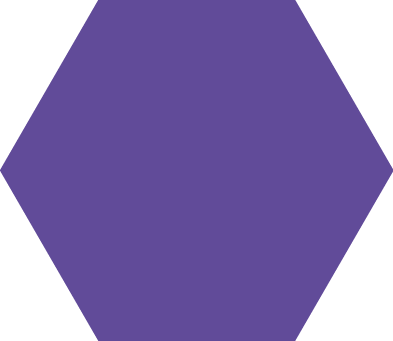 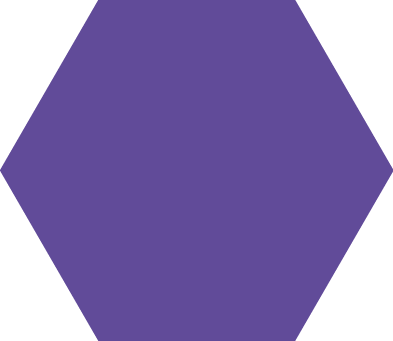 ГОСУДАРСТВЕННАЯ ПРОГРАММА «РАЗВИТИЕ СФЕРЫ КУЛЬТУРЫ В САНКТ-ПЕТЕРБУРГЕ»
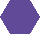 ЦБС КРАСНОСЕЛЬСКОГО РАЙОНА | ПРОДВИЖЕНИЕ В ИНТЕРНЕТЕ
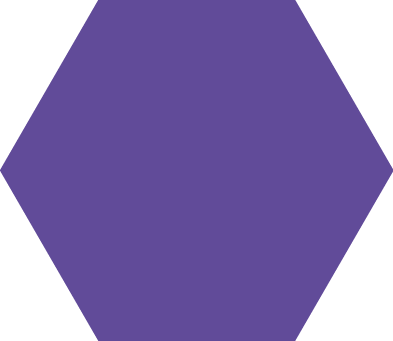 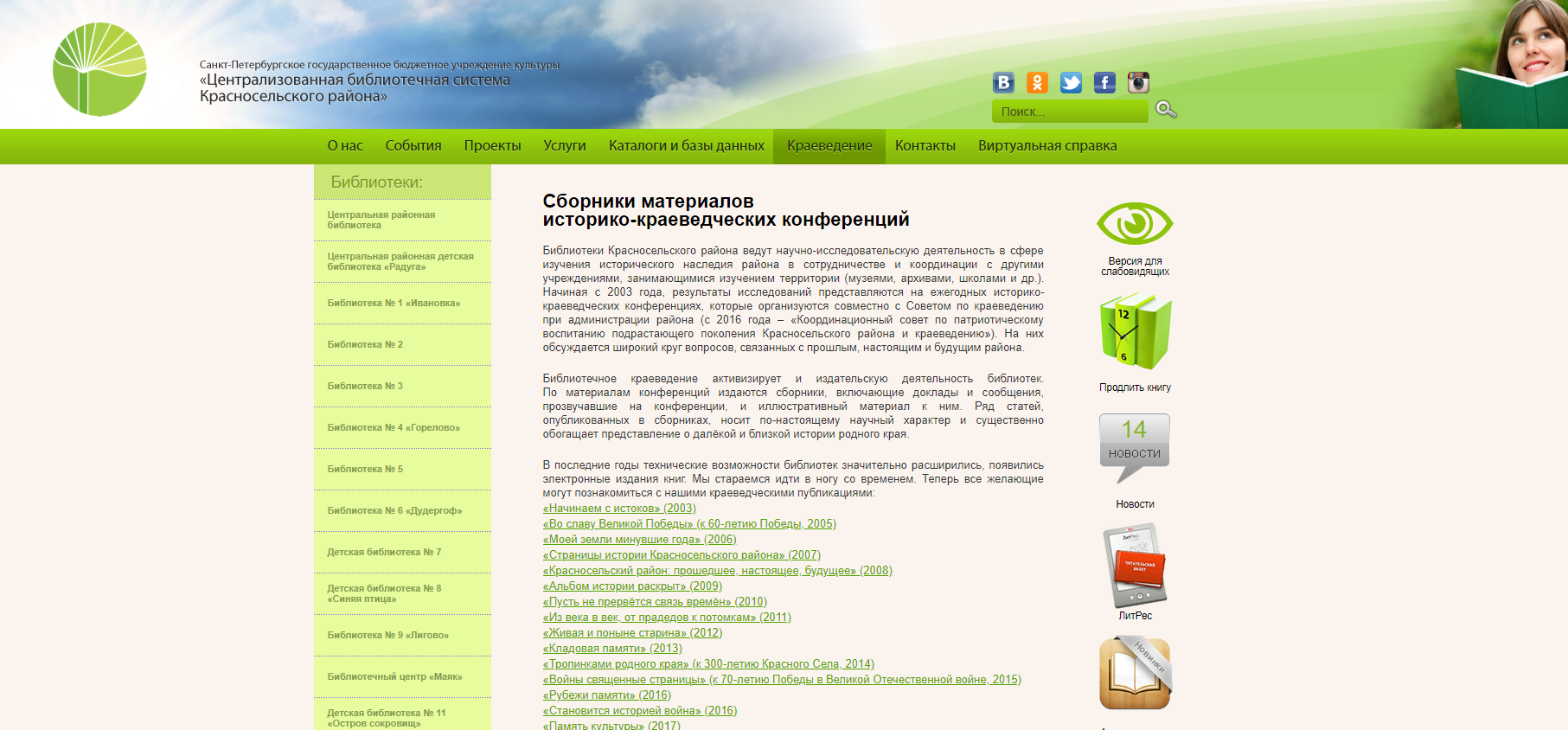 Сборники материалов и рекомендательные списки литературы, видеоролики, документы для авторов исследований// krlib.ru
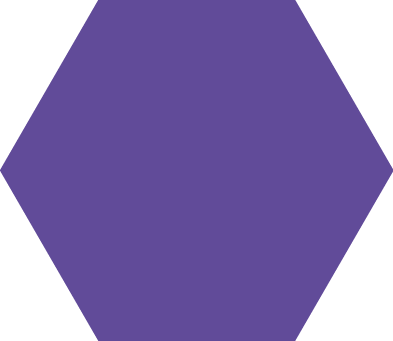 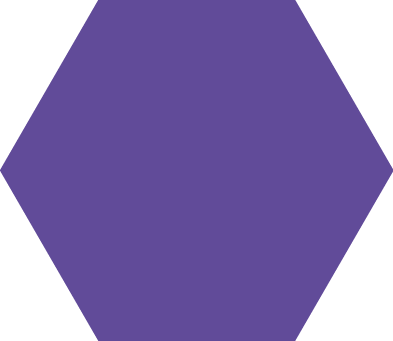 ГОСУДАРСТВЕННАЯ ПРОГРАММА «РАЗВИТИЕ СФЕРЫ КУЛЬТУРЫ В САНКТ-ПЕТЕРБУРГЕ»
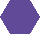 ЦБС КРАСНОСЕЛЬСКОГО РАЙОНА | ПРОДВИЖЕНИЕ В СОЦИАЛЬНЫХ СЕТЯХ
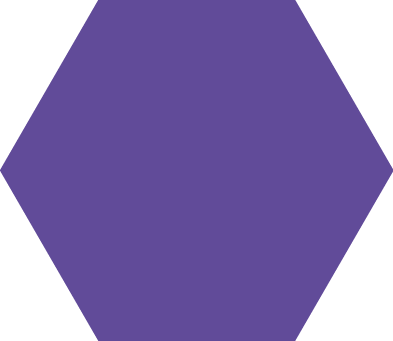 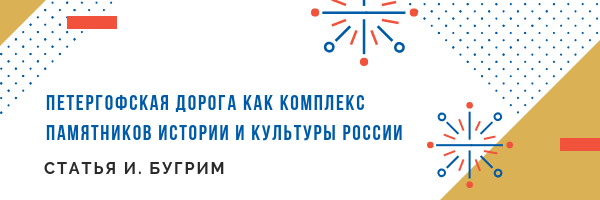 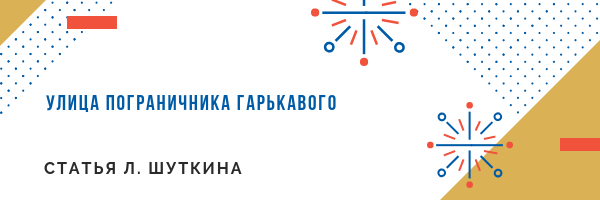 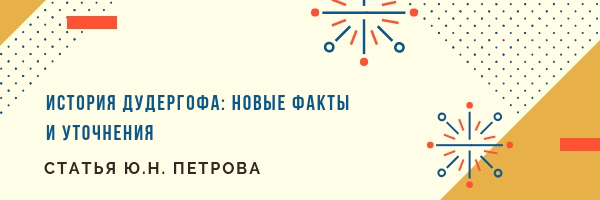 Краеведение: Красносельский район  
vk.com/krlibspb, подписчиков: 1760
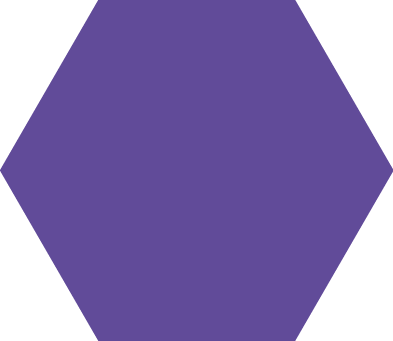 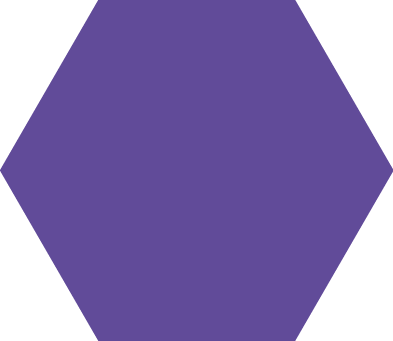 ГОСУДАРСТВЕННАЯ ПРОГРАММА «РАЗВИТИЕ СФЕРЫ КУЛЬТУРЫ В САНКТ-ПЕТЕРБУРГЕ»
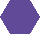 ЦБС КРАСНОСЕЛЬСКОГО РАЙОНА | МЕРОПРИЯТИЯ
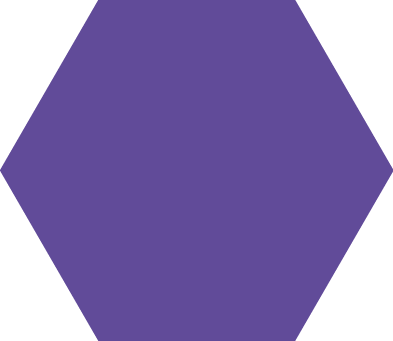 Историко-краеведческие конференции
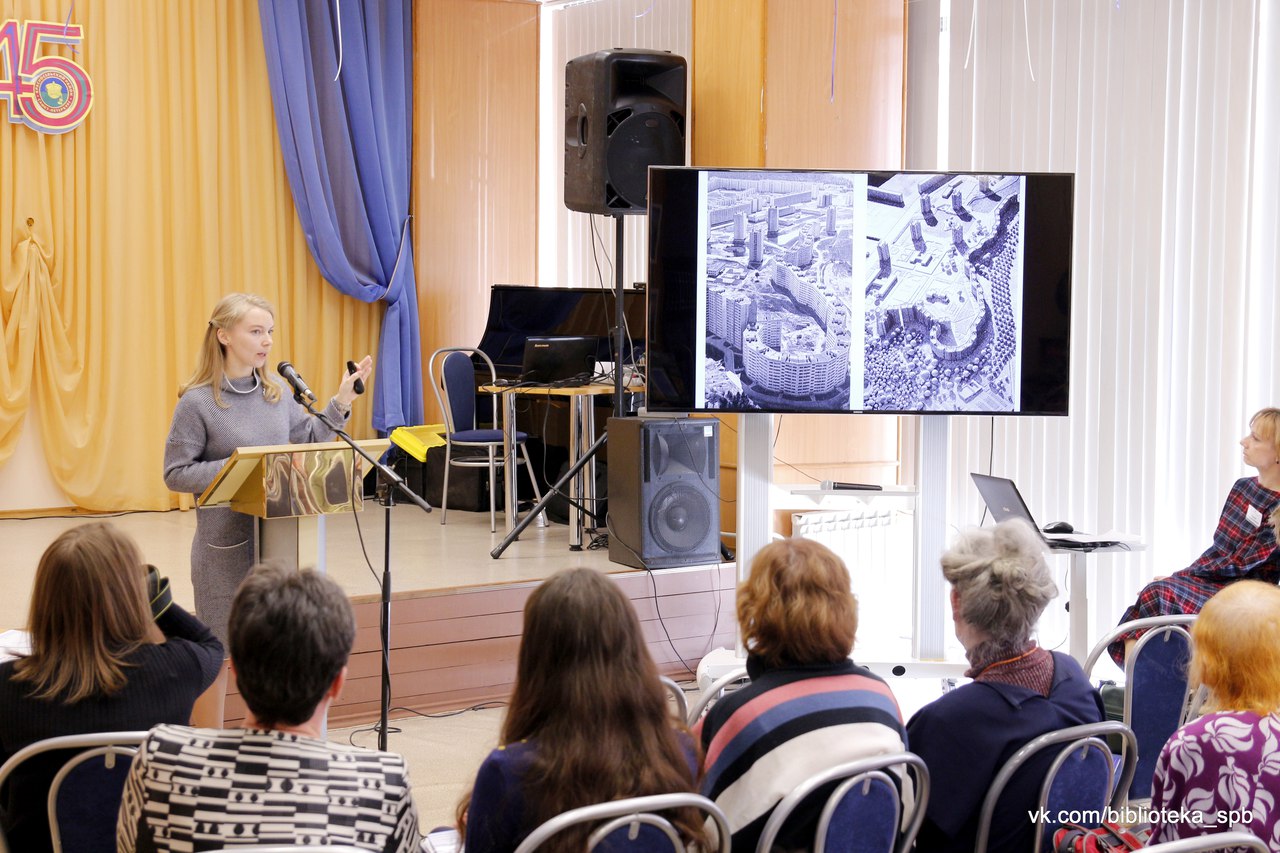 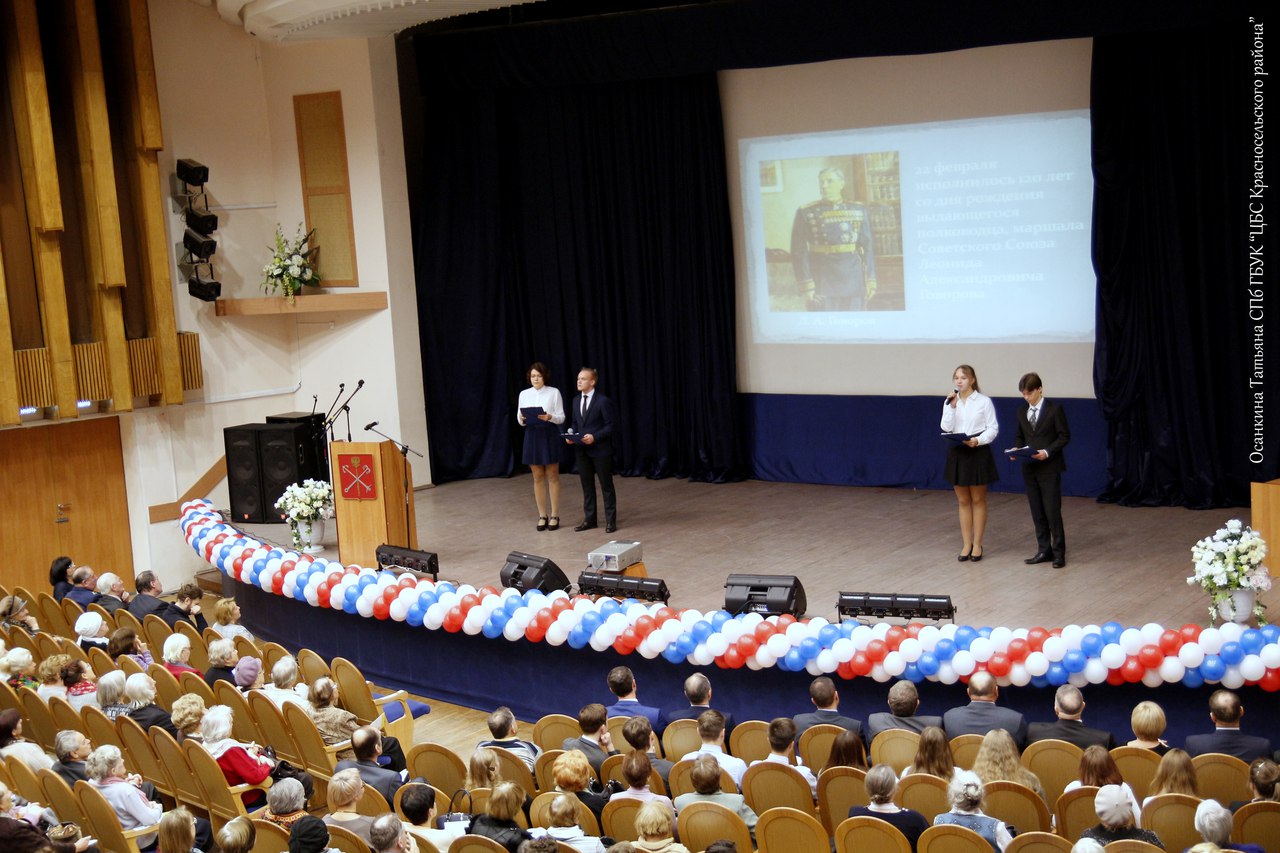 Сохранение культурно-исторического наследия: в 2017 году были организованы три историко-краеведческие конференции
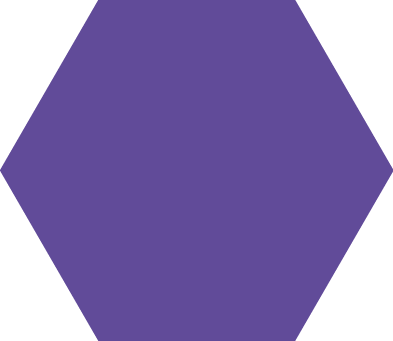 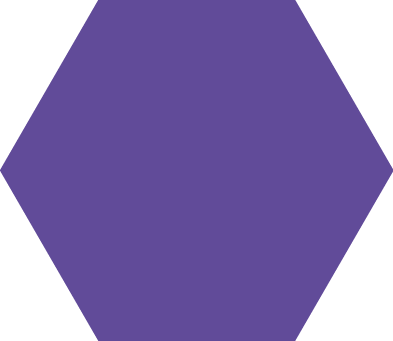 ГОСУДАРСТВЕННАЯ ПРОГРАММА «РАЗВИТИЕ СФЕРЫ КУЛЬТУРЫ В САНКТ-ПЕТЕРБУРГЕ»
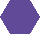 ЦБС КРАСНОСЕЛЬСКОГО РАЙОНА | ИСТОРИКО-КРАЕВЕДЧЕСКАЯ ДЕЯТЕЛЬНОСТЬ
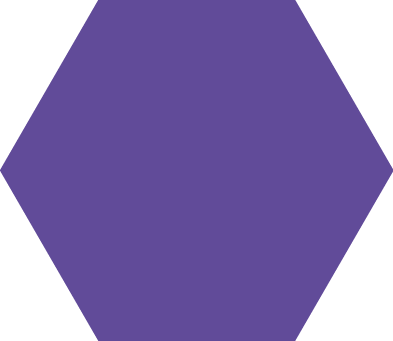 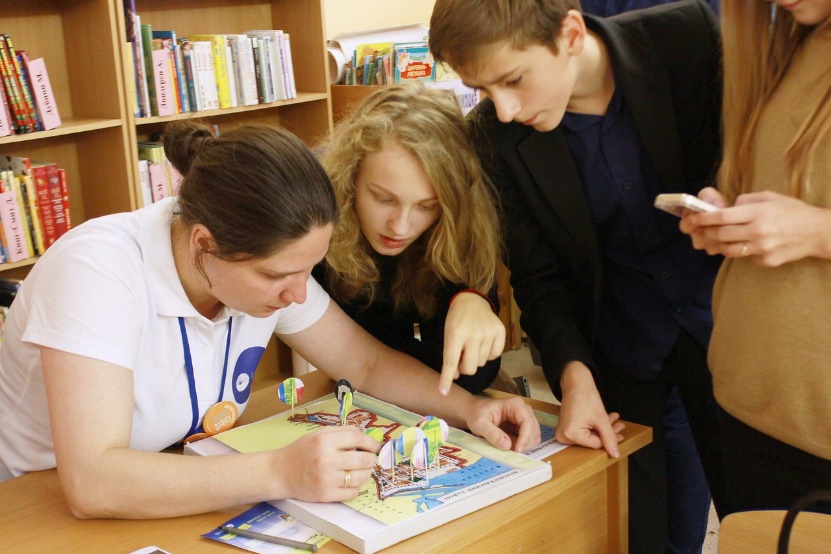 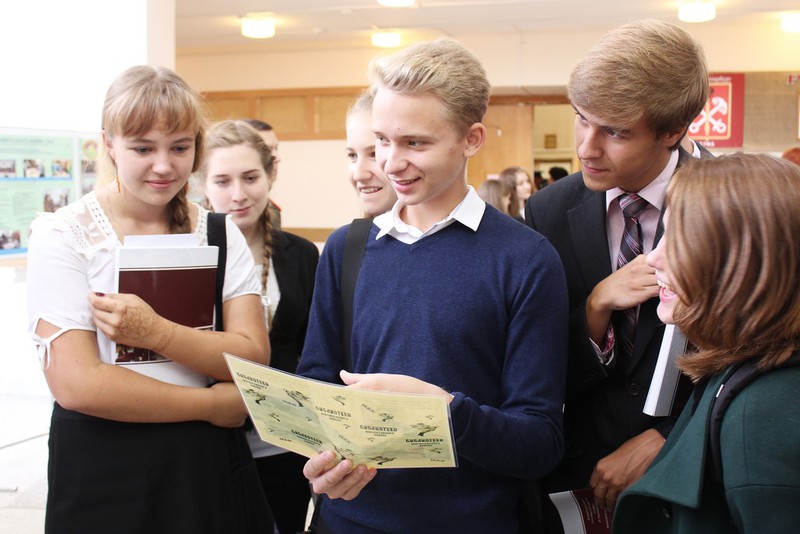 Библиотеки как хранители культурно-исторического наследия в течение года проводят множество социально значимых мероприятий: лекций, выставок артефактов, велосипедных 
и пешеходных экскурсий, круглых столов, семинаров
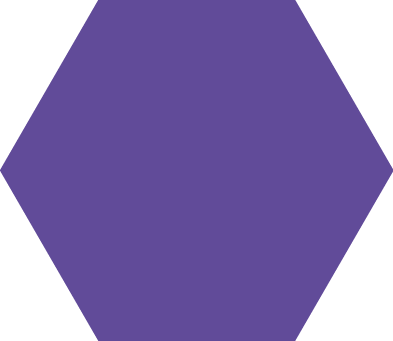 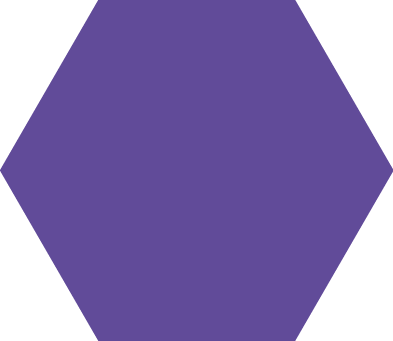 ГОСУДАРСТВЕННАЯ ПРОГРАММА «РАЗВИТИЕ СФЕРЫ КУЛЬТУРЫ В САНКТ-ПЕТЕРБУРГЕ»
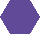 ЦБС КРАСНОСЕЛЬСКОГО РАЙОНА | ИЗДАТЕЛЬСКАЯ ДЕЯТЕЛЬНОСТЬ
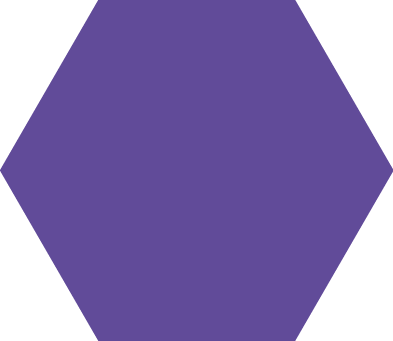 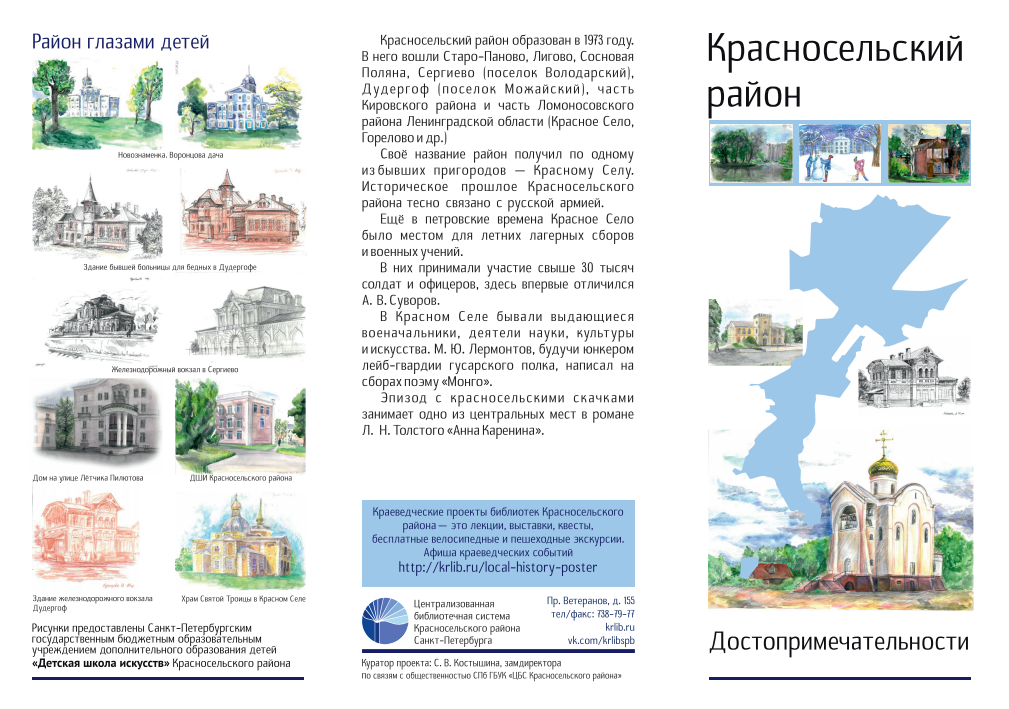 В 2018 году изданы две книги: юбилейное издание к 45-летию Красносельского района «Страницы памяти: история и судьбы» и сборник исследований по материалам конференции, а также путеводители по достопримеча-тельностям района
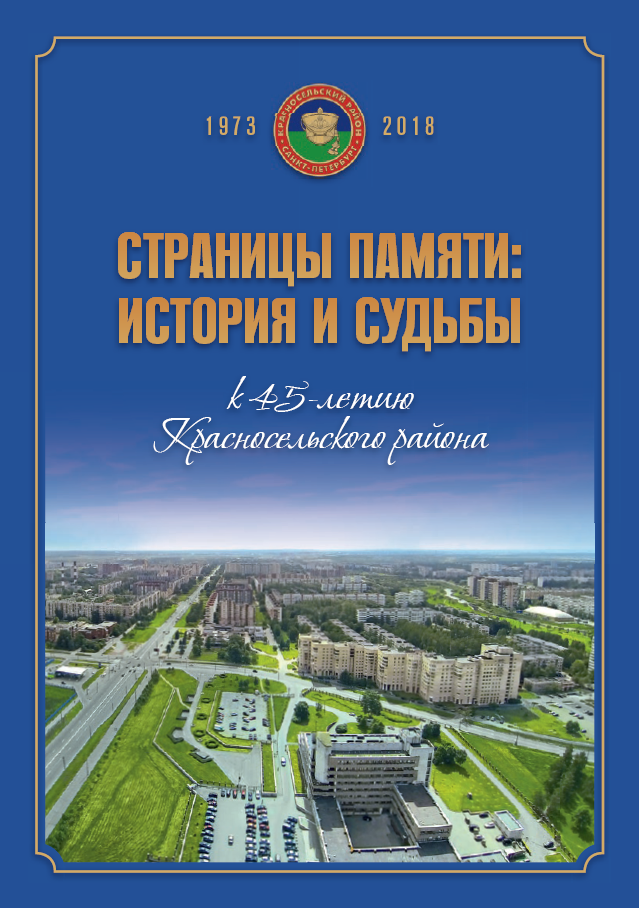 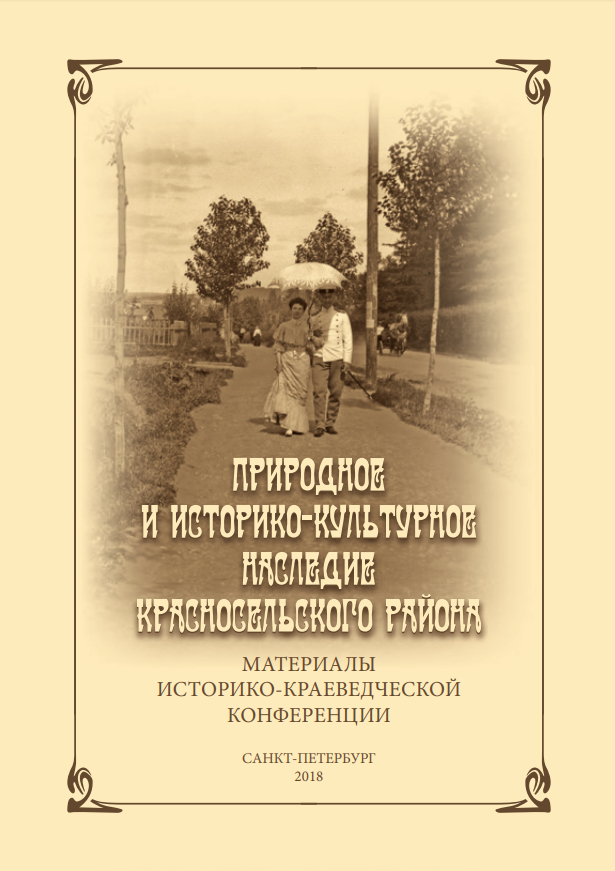 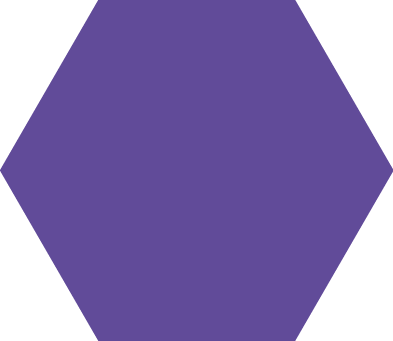 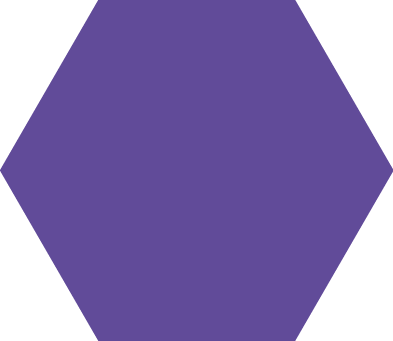 ГОСУДАРСТВЕННАЯ ПРОГРАММА «РАЗВИТИЕ СФЕРЫ КУЛЬТУРЫ В САНКТ-ПЕТЕРБУРГЕ»
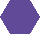 ЦБС КРАСНОСЕЛЬСКОГО РАЙОНА | СБОРНИКИ МАТЕРИАЛОВ
ИСТОРИКО-КРАЕВЕДЧЕСКИХ  КОНФЕРЕНЦИЙ
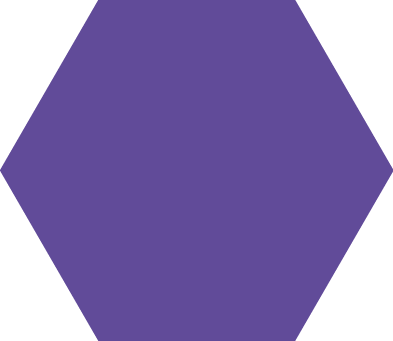 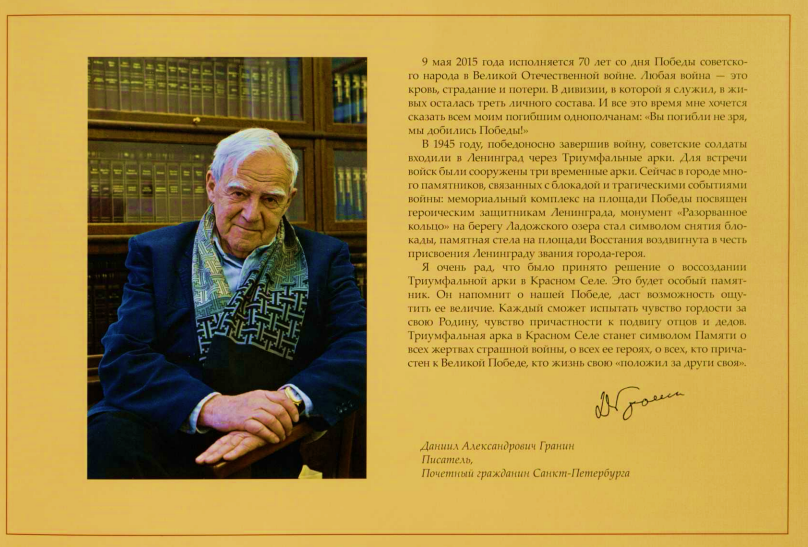 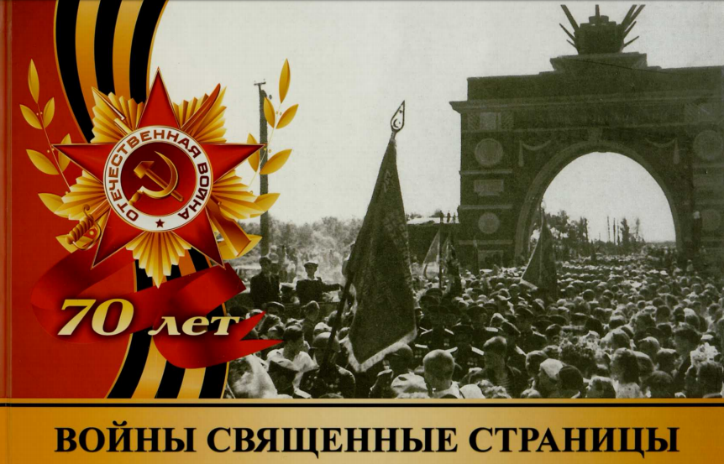 Юбилейное издание ЦБС  к 70-летию Победы в Великой Отечественной  войне
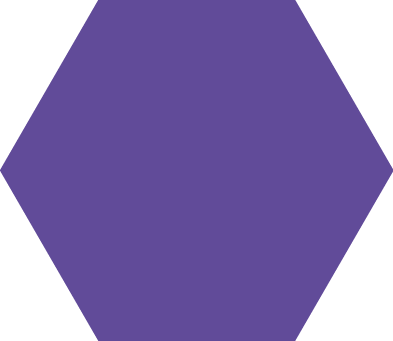 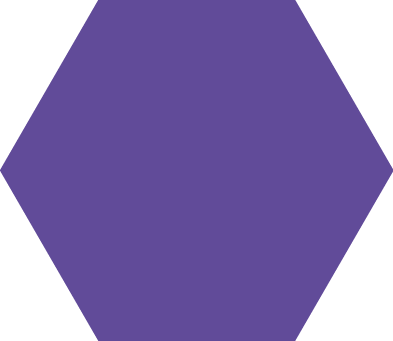 ГОСУДАРСТВЕННАЯ ПРОГРАММА «РАЗВИТИЕ СФЕРЫ КУЛЬТУРЫ В САНКТ-ПЕТЕРБУРГЕ»
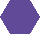 ЦБС КРАСНОСЕЛЬСКОГО РАЙОНА | ИСТОРИКО-КРАЕВЕДЧЕСКАЯ ДЕЯТЕЛЬНОСТЬ
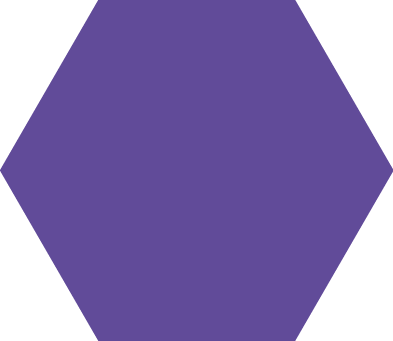 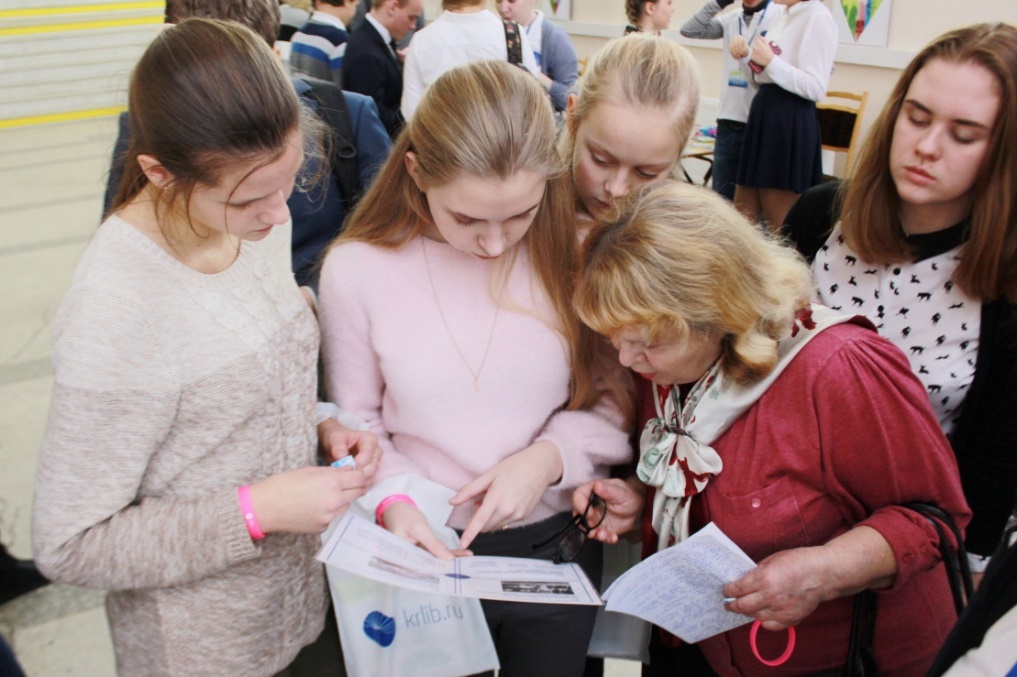 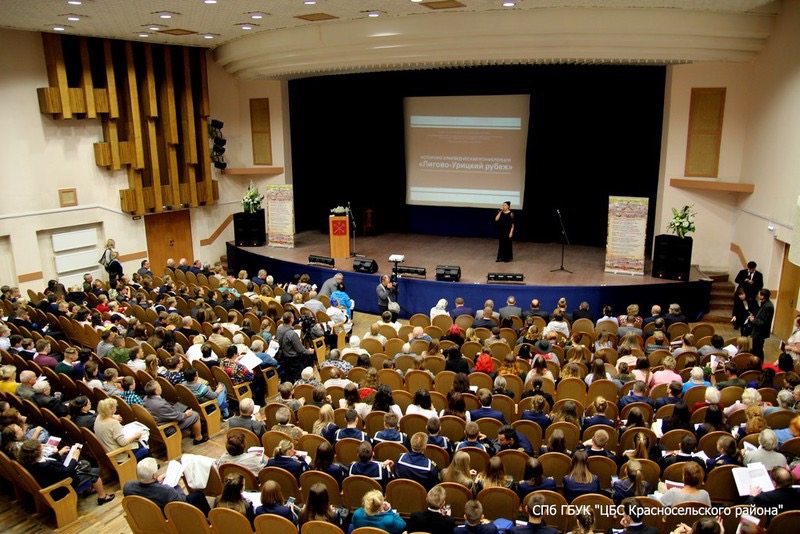 В рамках профессионального конкурса «Лучшая библиотека года» краеведческий проект ЦБС «Красносельский район: день за днём» получил Специальный диплом за высокий уровень представления и значимость проекта
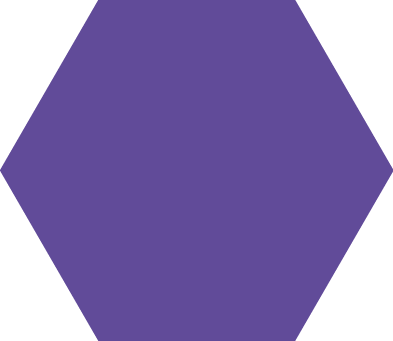 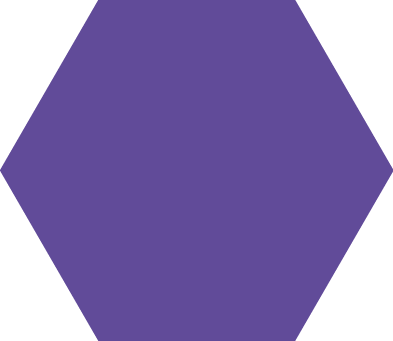 ГОСУДАРСТВЕННАЯ ПРОГРАММА «РАЗВИТИЕ СФЕРЫ КУЛЬТУРЫ В САНКТ-ПЕТЕРБУРГЕ»
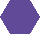 ЦБС КРАСНОСЕЛЬСКОГО РАЙОНА | ПОПУЛЯРИЗАЦИЯ КРАЕВЕДЧЕСКОЙ ДЕЯТЕЛЬНОСТИ
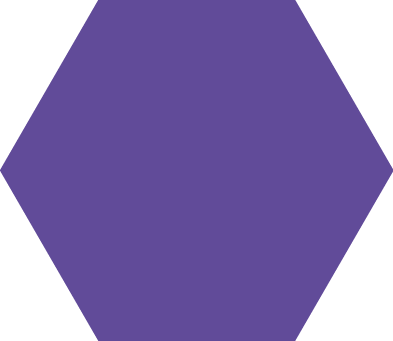 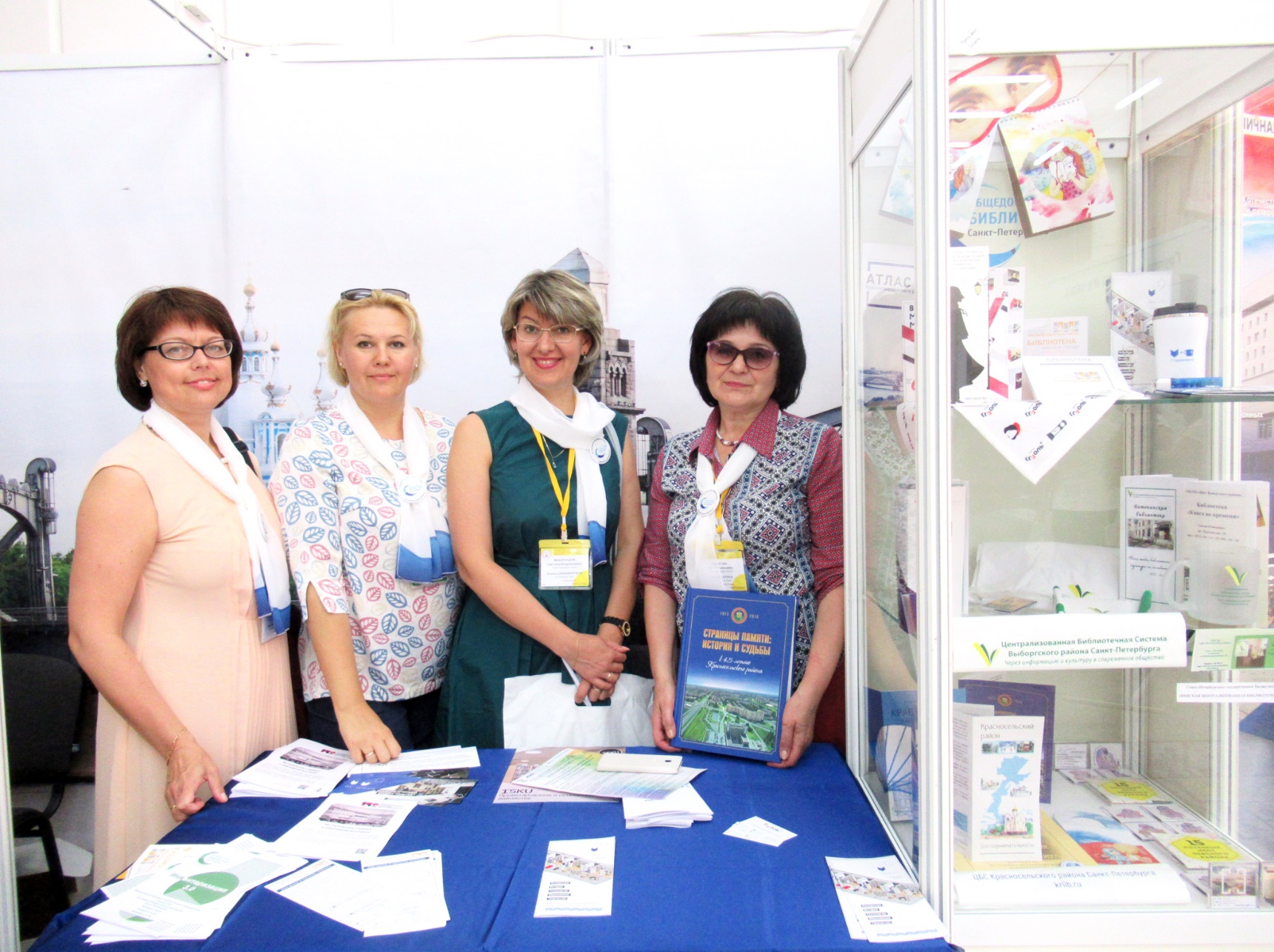 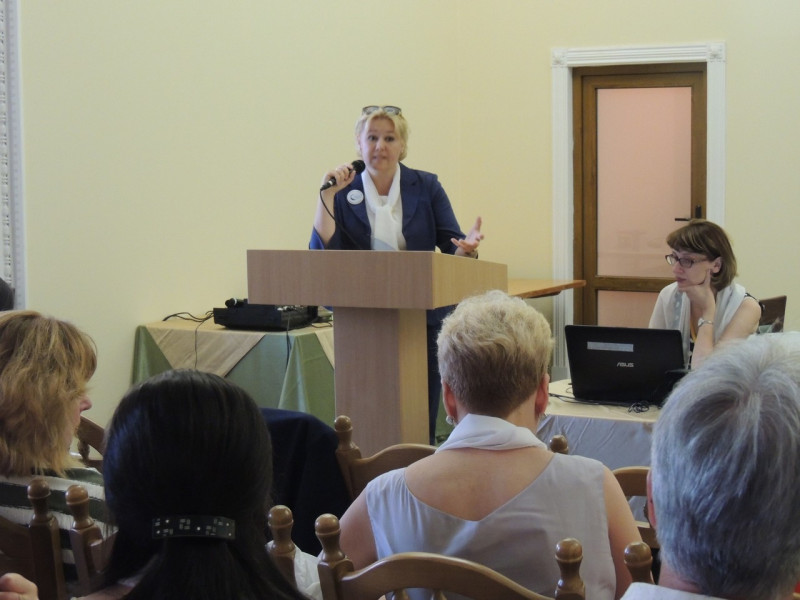 В июне 2018 года ЦБС вновь приняла участие в IV международном профессиональном форуме «Книга. Культура. Образование. Инновации», где была представлена на выставке форума на стенде «Общедоступные библиотеки Санкт-Петербурга» со своей издательской и рекламной продукцией. По итогам работы выставки стенд библиотек Санкт-Петербурга занял I место
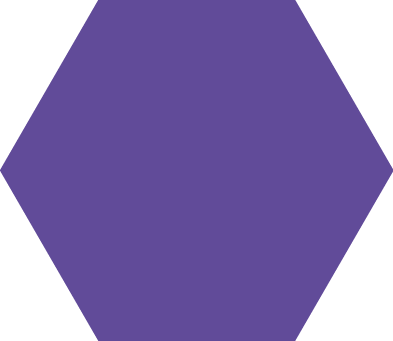 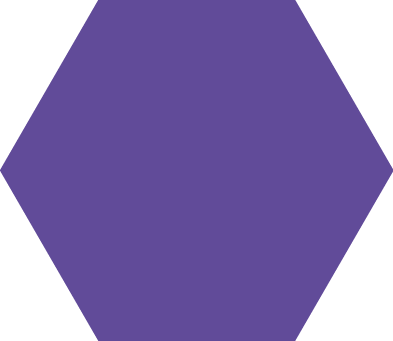 ГОСУДАРСТВЕННАЯ ПРОГРАММА «РАЗВИТИЕ СФЕРЫ КУЛЬТУРЫ В САНКТ-ПЕТЕРБУРГЕ»
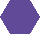 ЦБС КРАСНОСЕЛЬСКОГО РАЙОНА | УЧАСТИЕ В МЕЖДИСЦИПЛИНАРНЫХ МЕРОПРИЯТИЯХ
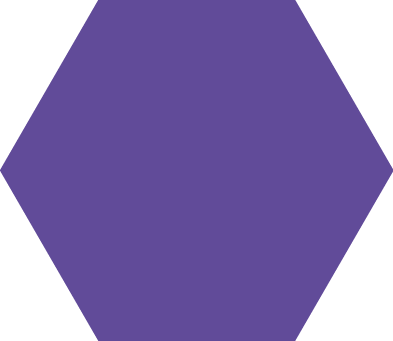 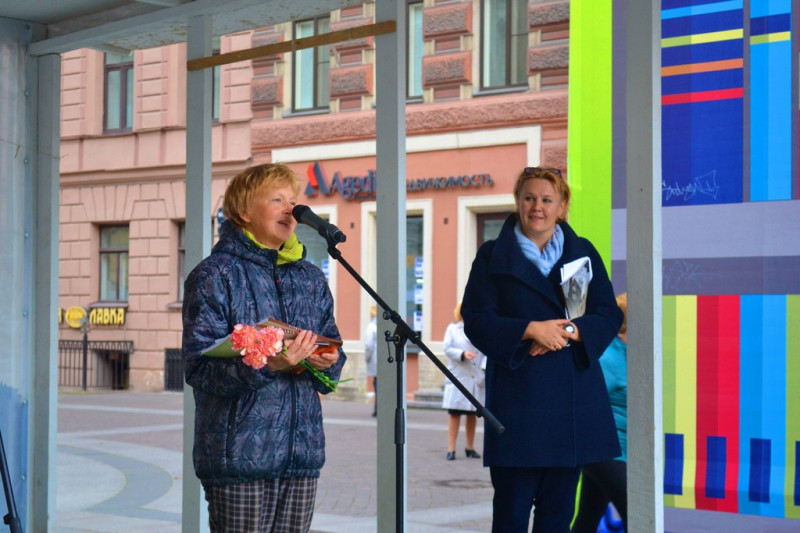 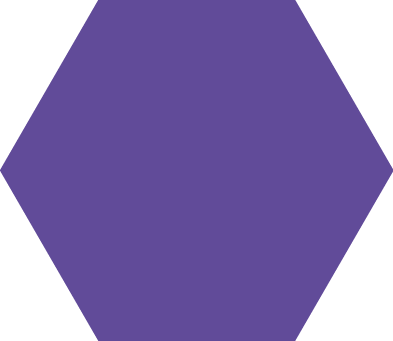 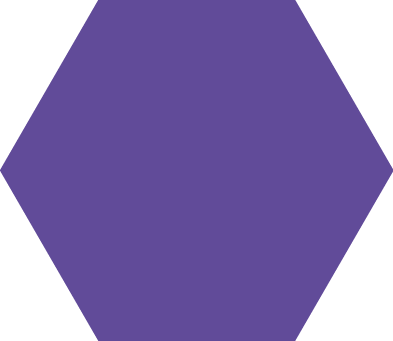 ГОСУДАРСТВЕННАЯ ПРОГРАММА «РАЗВИТИЕ СФЕРЫ КУЛЬТУРЫ В САНКТ-ПЕТЕРБУРГЕ»
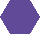 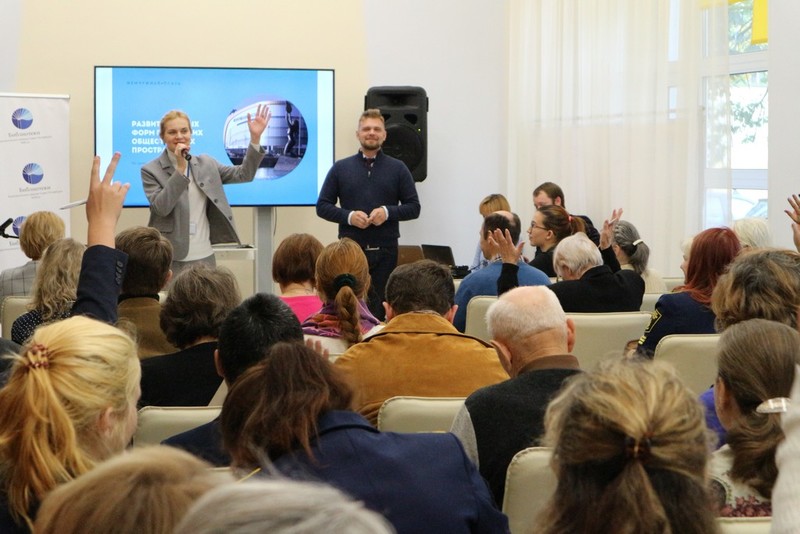 ПРОДВИЖЕНИЕ КРАЕВЕДЧЕСКИХ РЕСУРСОВ И УСЛУГ| ВЫВОДЫ
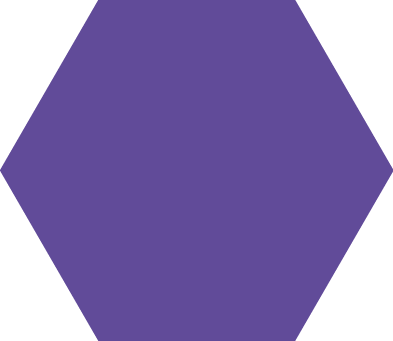 АДРЕСНОСТЬ
СПЕЦИАЛЬНЫЕ ПРОЕКТЫ ДЛЯ ЦЕЛЕВЫХ АУДИТОРИЙ 
ПРОДВИЖЕНИЕ  КРАЕВЕДЧЕСКОЙ ИНФОРМАЦИИ: СМИ, СОЦСЕТИ
СОТРУДНИЧЕСТВО (ПОИСК ПАРТНЕРОВ)
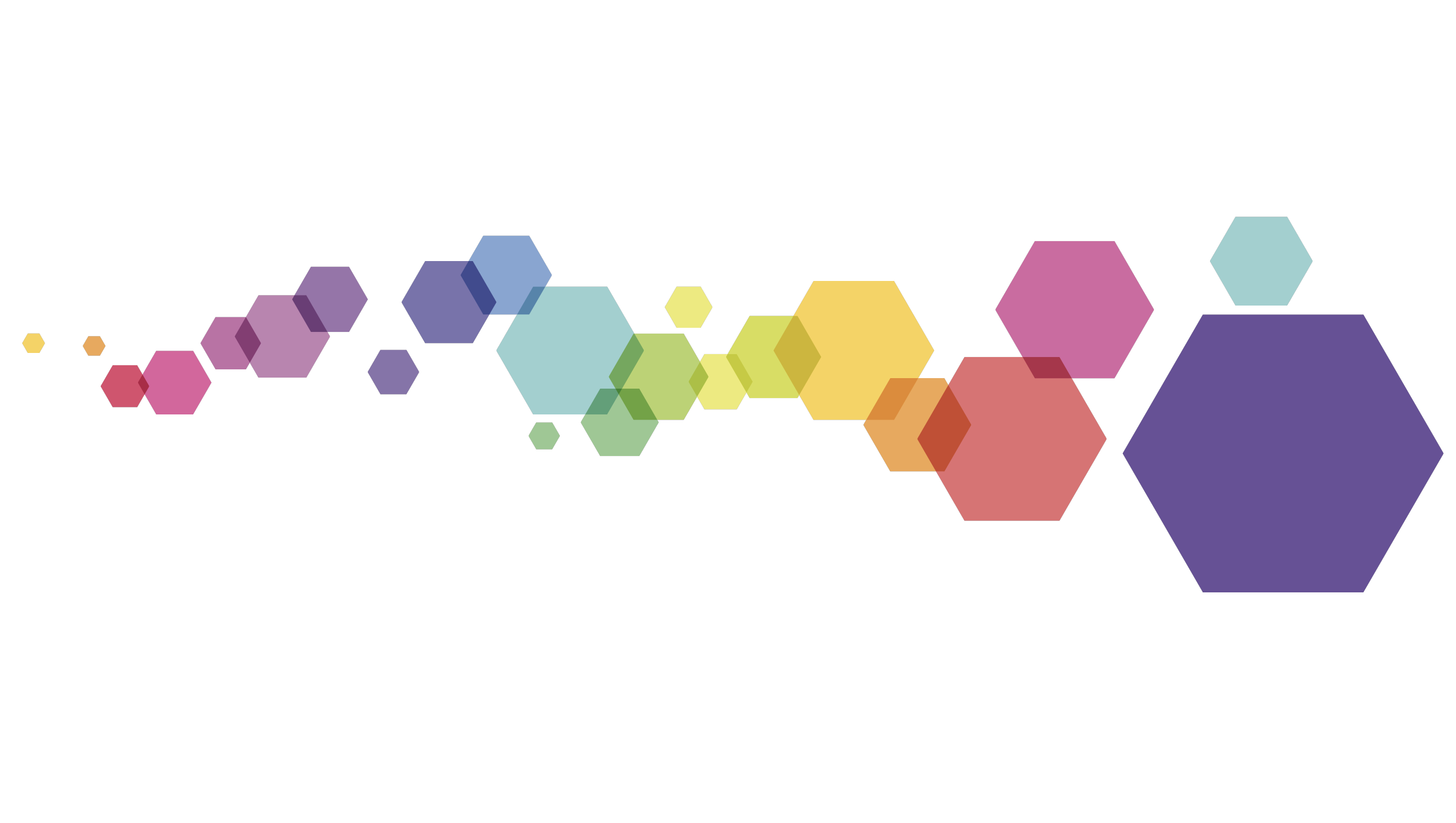 СПАСИБО ЗА ВНИМАНИЕ!
С уважением, Светлана Владимировна Костышина, заместитель директора 
ЦБС Красносельского района Санкт-Петербурга
 krlibspb@yandex.ru  
krlib.ru
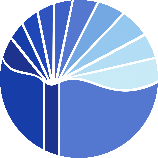